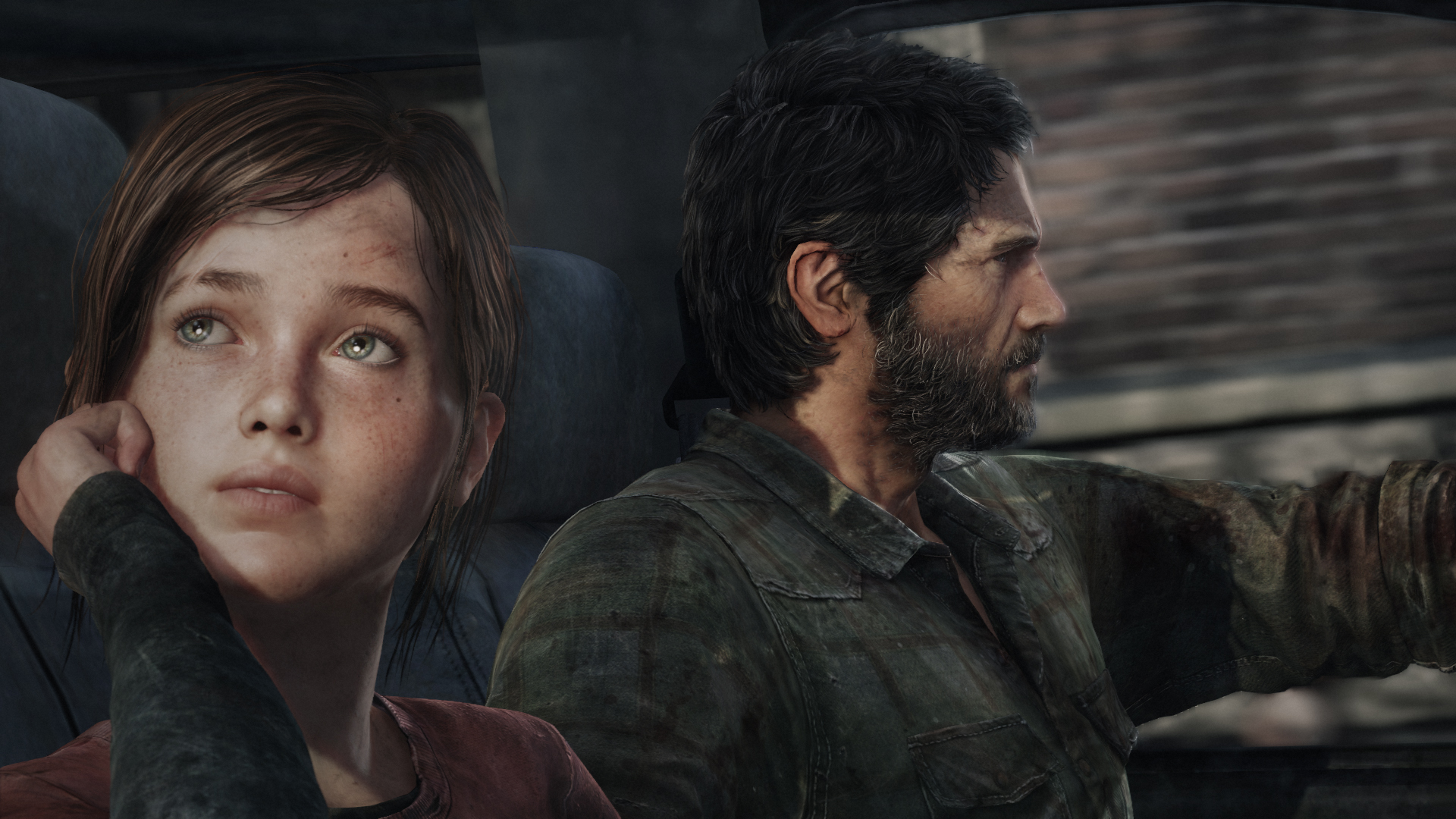 VIDEOJUEGOS (30262)(y 39562)
Índice
Los profesores
Las imágenes y los Top 10
¿Qué son los videojuegos?
¿Qué hacen los informáticos en ese mundo?
Nuestro objetivo
La propuesta docente
Actividades formativas
Prácticas de laboratorio
Evaluación
Horarios
Comentarios finales
Índice
Los profesores
Las imágenes y los Top 10
¿Qué son los videojuegos?
¿Qué hacen los informáticos en ese mundo?
Nuestro objetivo
La propuesta docente
Actividades formativas
Prácticas de laboratorio
Evaluación
Horarios
Comentarios finales
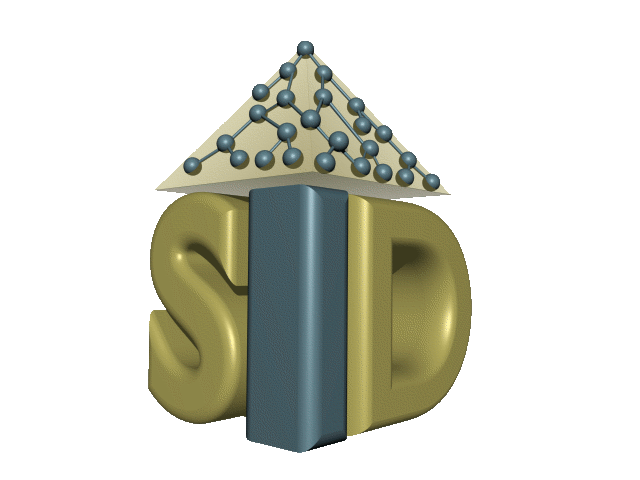 Eduardo Mena
Director del Grupo de investigación
Sistemas de Información Distribuidos (SID) 
	
Área Lenguajes y Sistemas Informáticos 	
Departamento de Informática e Ingeniería de Sistemas
Escuela de Ingeniería y Arquitectura
Universidad de Zaragoza. 
Edificio Ada Byron, planta calle, despacho D0.17 
C/ María Luna 1
50018 Zaragoza (Spain)

emena@unizar.es 

http://webdiis.unizar.es/~mena/ 
http://sid.cps.unizar.es
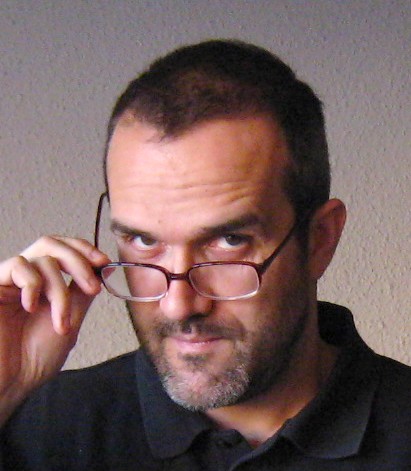 Ibón Guillén Serrano

Área Lenguajes y Sistemas Informáticos		
Departamento de Informática e Ingeniería de Sistemas
Escuela de Ingeniería y Arquitectura
Universidad de Zaragoza
Edificio Torres Quevedo, despacho C4-3-11
C/ María Luna 3
50018 Zaragoza (Spain)

ibon@unizar.es

http://webdiis.unizar.es/~iguillen/
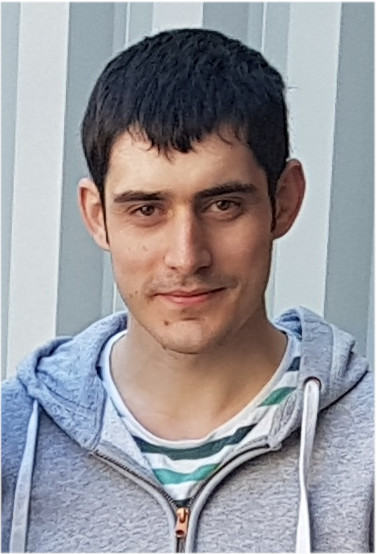 Índice
Los profesores
Las imágenes y los Top 10
¿Qué son los videojuegos?
¿Qué hacen los informáticos en ese mundo?
Nuestro objetivo
La propuesta docente
Actividades formativas
Prácticas de laboratorio
Evaluación
Horarios
Comentarios finales
El mercado de los videojuegos
Facturación anual del desarrollo de videojuegos España 2013-2022
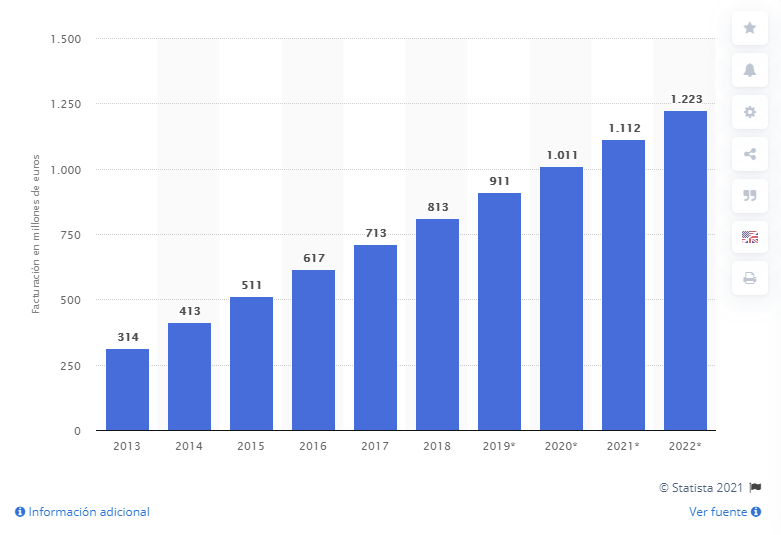 MMORPGs
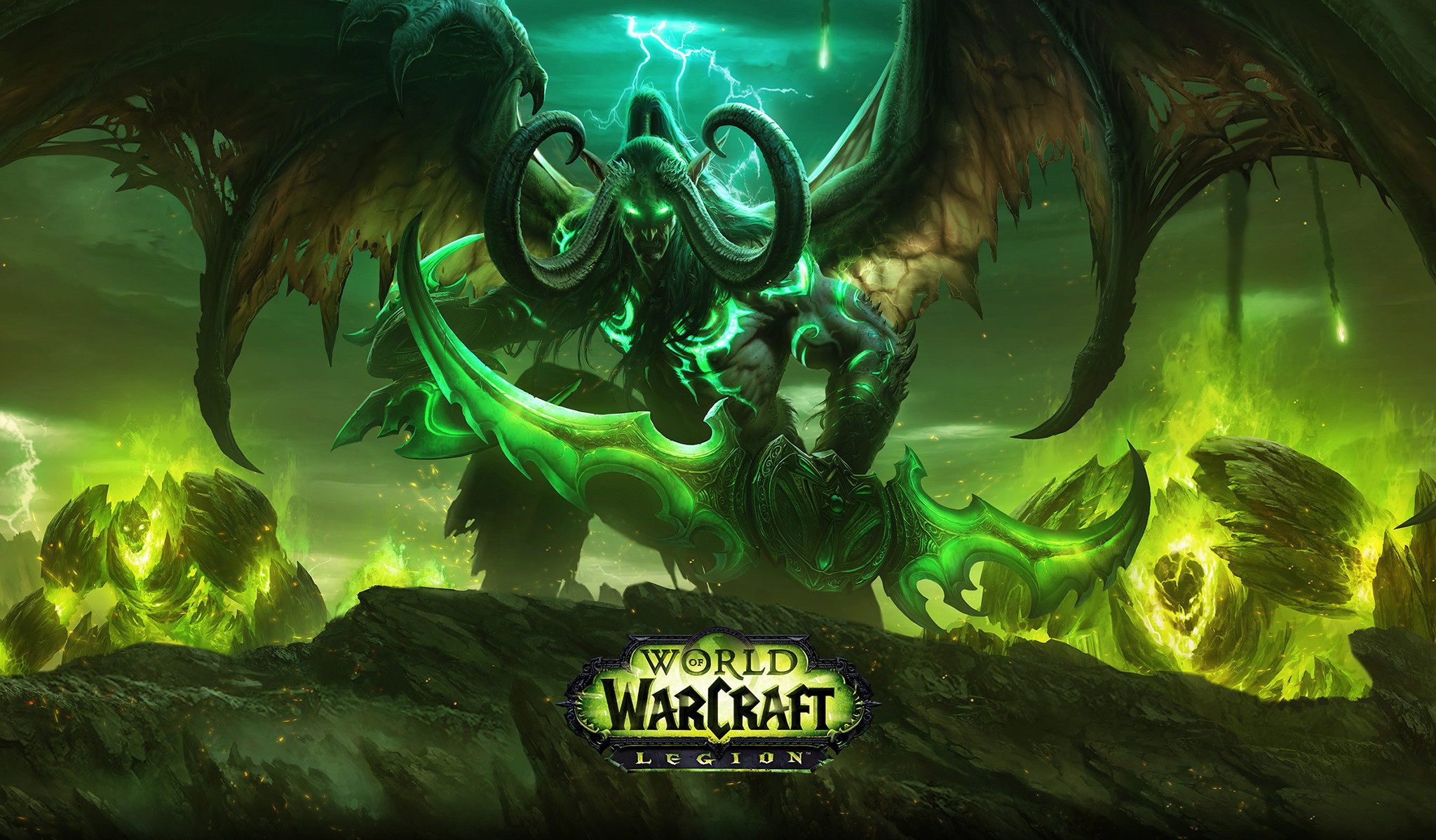 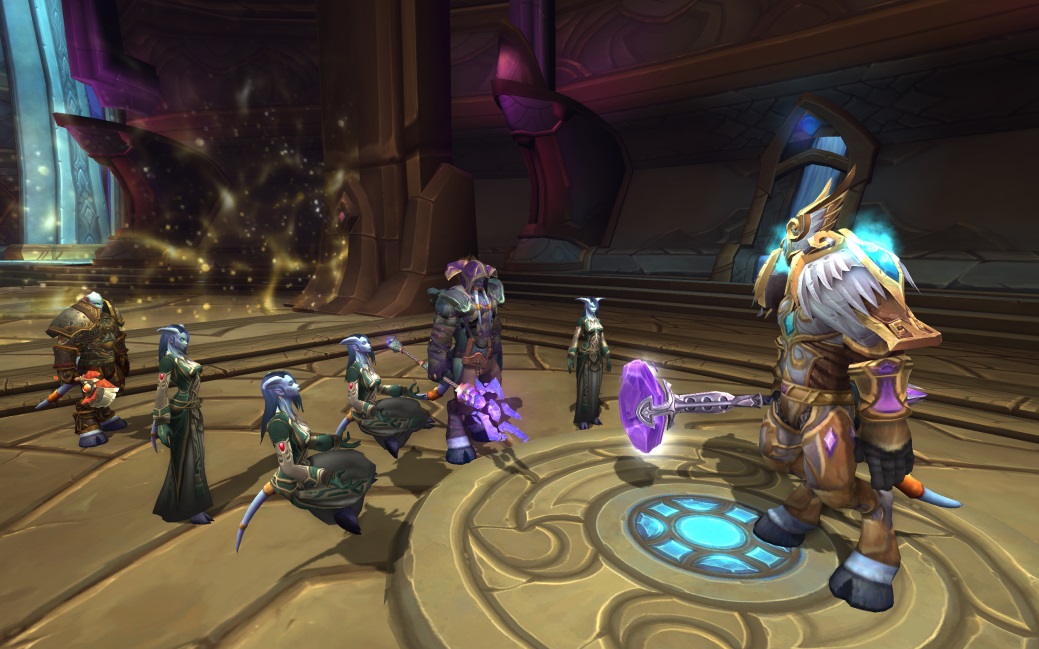 MMORPGs
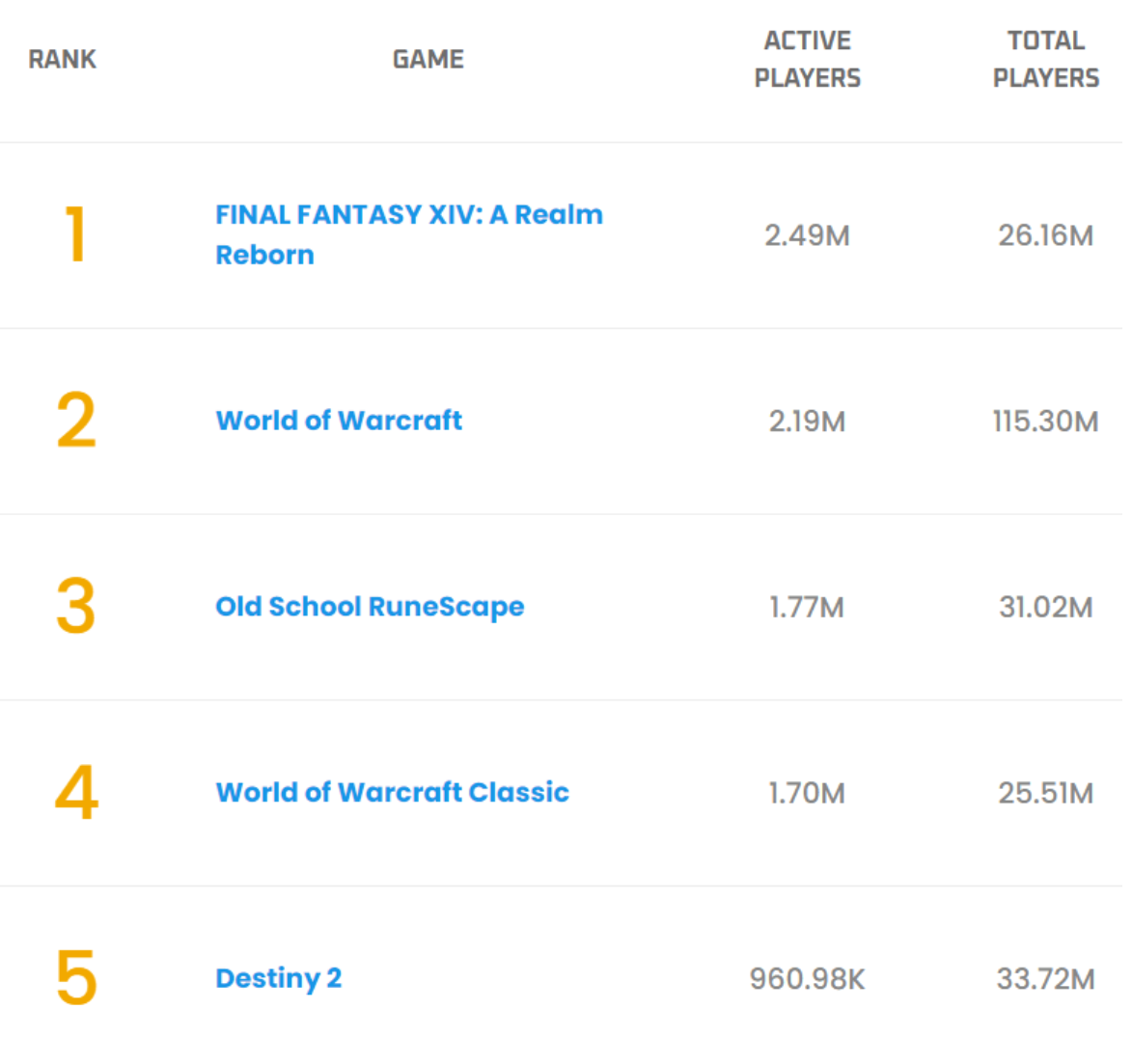 https://finalweapon.net/2021/06/09/final-fantasy-xiv-becomes-the-most-actively-played-mmorpg-in-the-world-surpassing-world-of-warcraft-this-year/
MOBAs
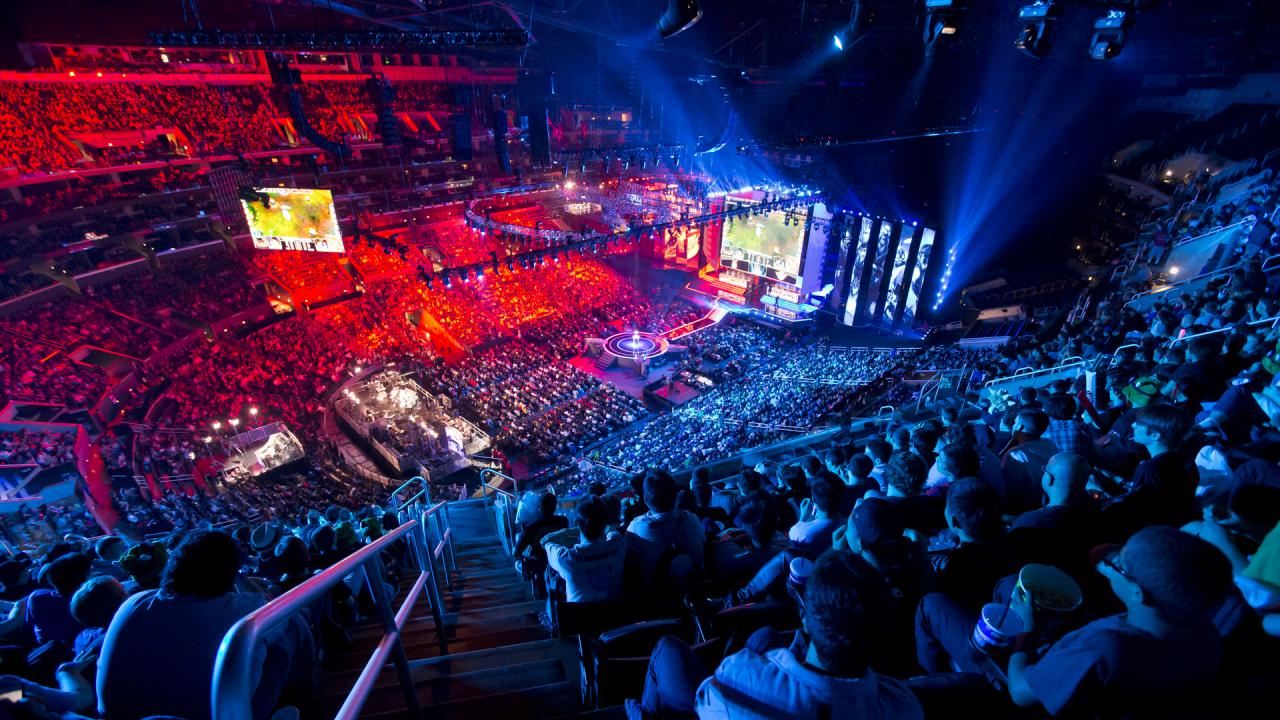 LoL, DotA…
Torneos
LoL World Championship: 73M espectadores online en 2017 (200M en 2018, 198M de China)
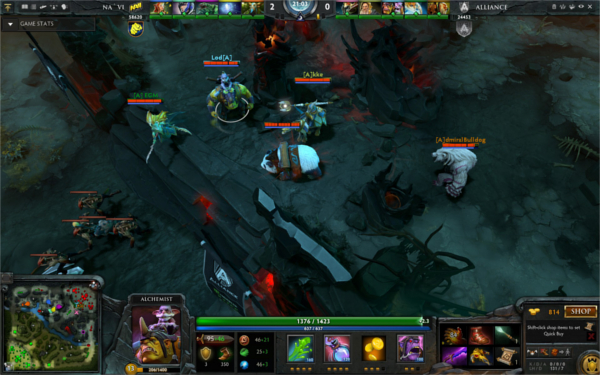 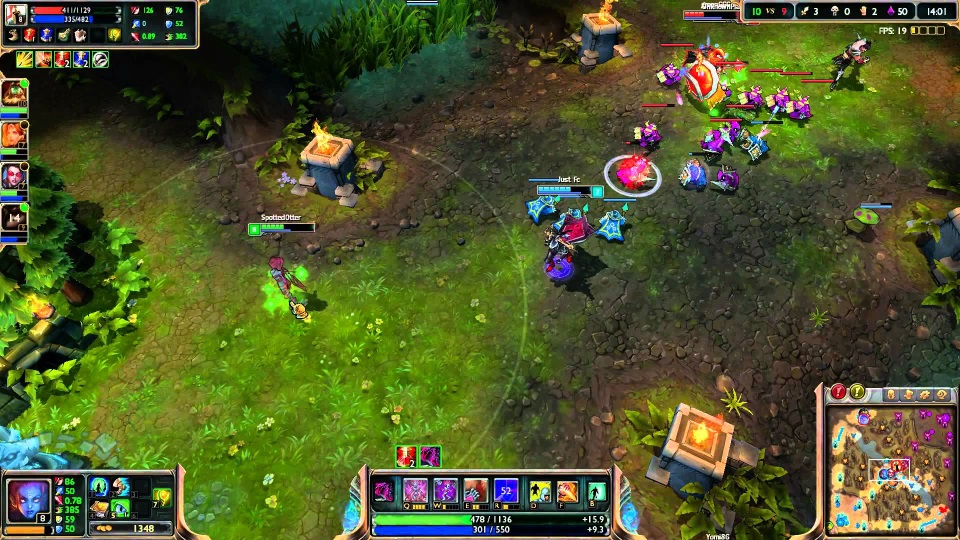 Videojuegos más jugados por número de jugadores (Wikipedia 2025)
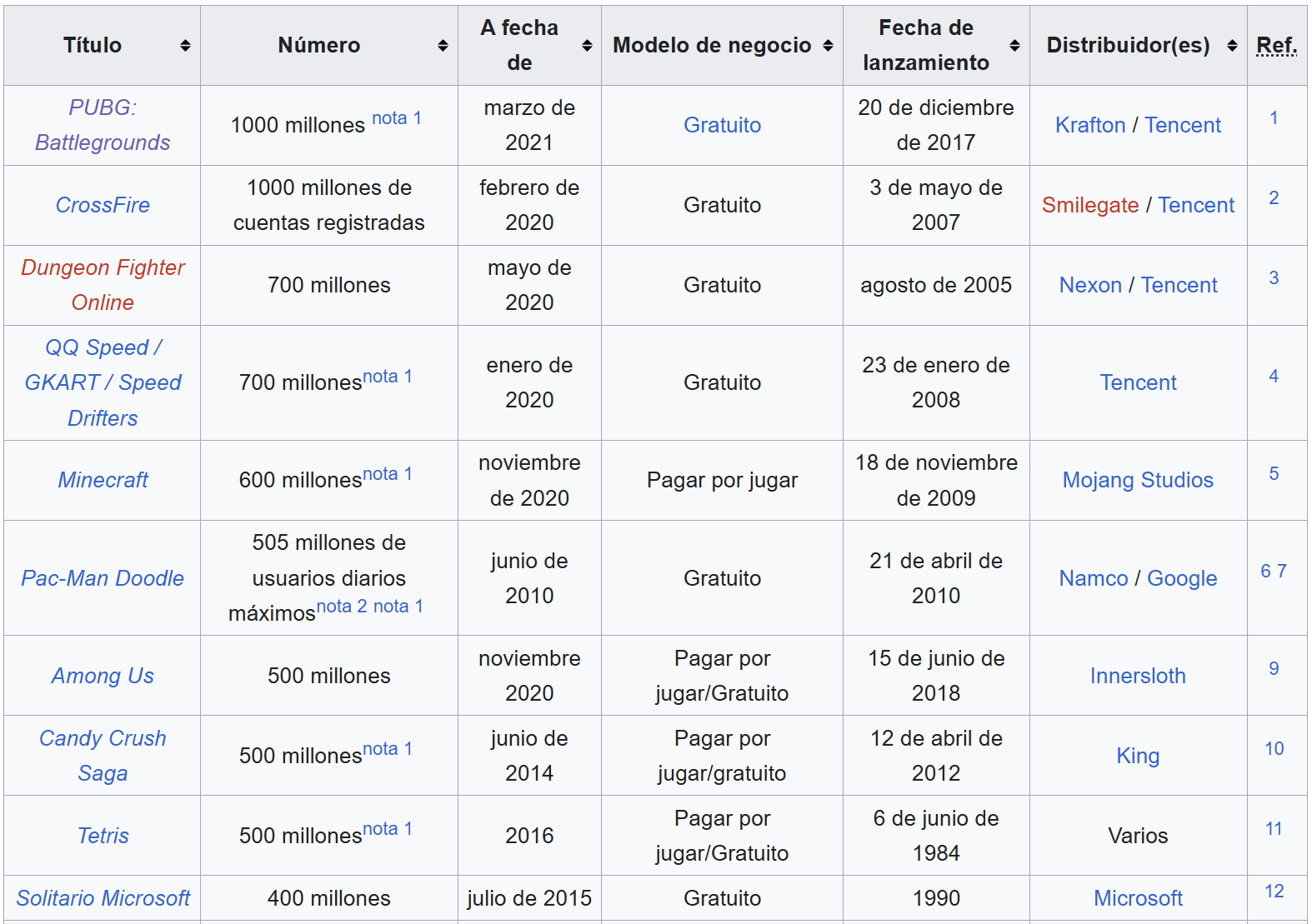 Videojuegos móviles más jugados por número de jugadores (Wikipedia 2025)
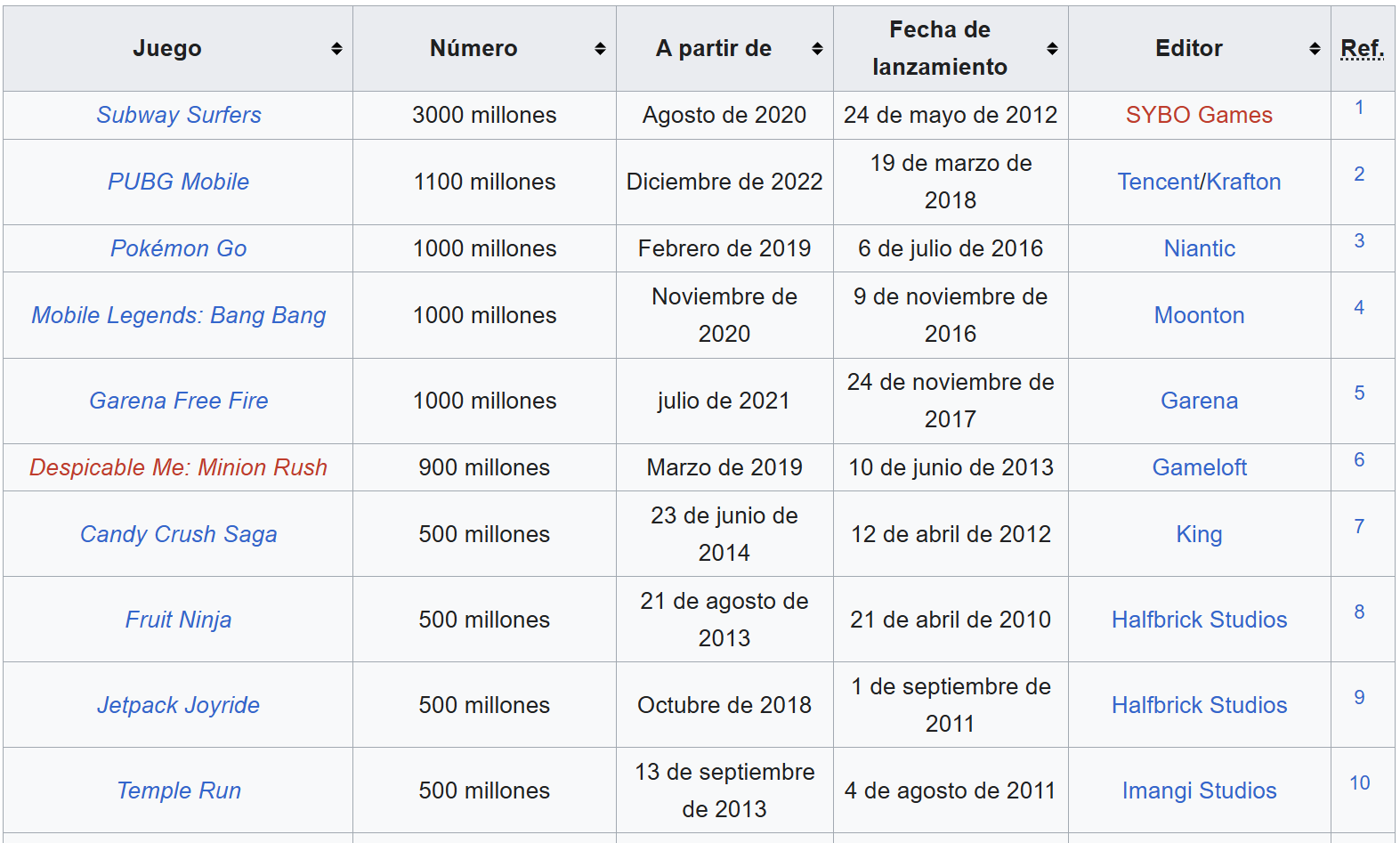 Acción-aventura, aventuras gráficas, FPS…
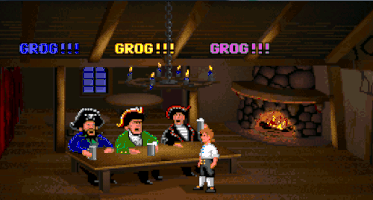 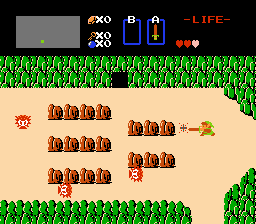 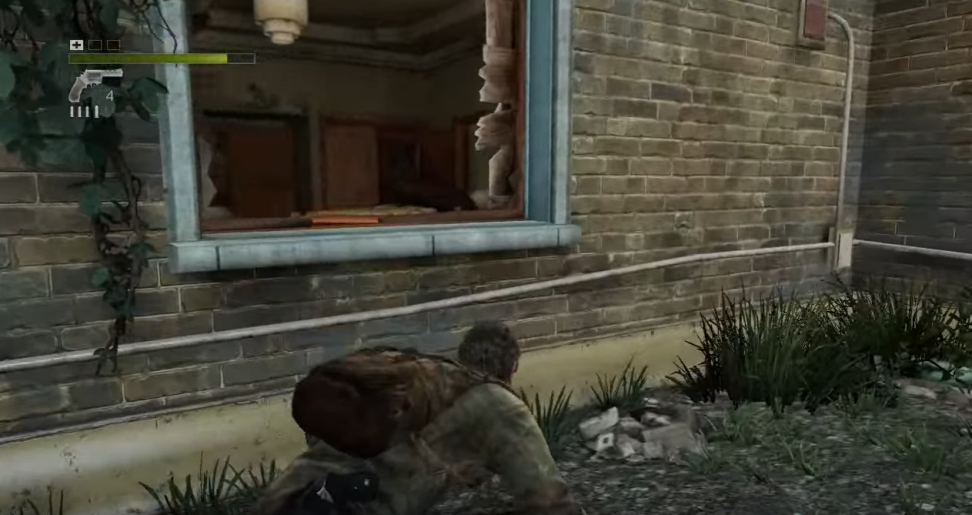 Top 10 videojuegos en la historia por #ventas
Tetris (1984), todas, 520M
Minecraft (2009), varias, 238M
Grand Theft Auto V (2013), varias, 170M+
Wii Sports (2006), Wii, 83M
PlayerUnknown's Battlegrounds (2017), varias, 75M
 Mario Kart 8 Deluxe (2014), Switch/WiiU, 33 57M
Overwatch (2016), PS4/Xbox One/Switch/PC, 50M
 Super Mario Bros. (1985), varias, 48M
   Pokemon Gen 1 (1996), GB/3DS, 47M
 Red Dead Redemption 2 (2018), PS4/Xbox One/PC, 46M+

Mario Kart Wii (2008), Wii, 37M
Fuente: descargas gratuitas no contadas, https://www.ign.com/articles/2019/04/19/top-10-best-selling-video-games-of-all-time (30-01-2023)
Índice
Los profesores
Las imágenes y los Top 10
¿Qué son los videojuegos?
¿Qué hacen los informáticos en ese mundo?
Nuestro objetivo
La propuesta docente
Actividades formativas
Prácticas de laboratorio
Evaluación
Horarios
Comentarios finales
¿Qué son los videojuegos?
“Una actividad divertida, y una excusa para repetirla una y otra vez”
Anónimo
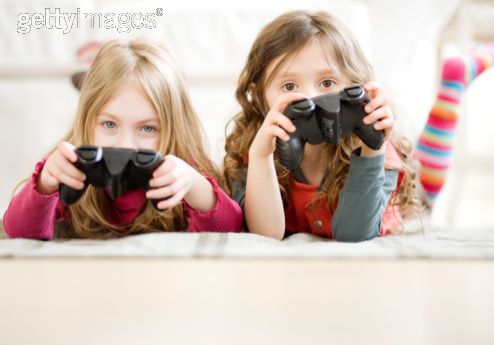 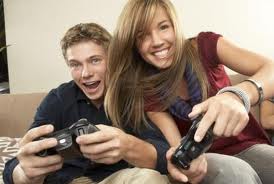 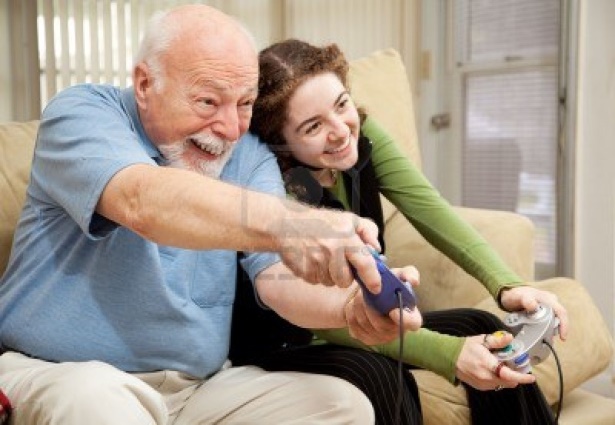 Javier Arévalo, Pyro Studios 2006
Índice
Los profesores
Las imágenes y los Top 10
¿Qué son los videojuegos?
¿Qué hacen los informáticos en ese mundo?
Nuestro objetivo
La propuesta docente
Actividades formativas
Prácticas de laboratorio
Evaluación
Horarios
Comentarios finales
¿Qué hacen los informáticos en ese mundo?
Escriben el software que implementa la funcionalidad pedida por diseño, la tecnología necesaria para mostrar los contenidos, y las herramientas para construirlos:

Lógica de juego
Sistema
Tecnología
Herramientas
…
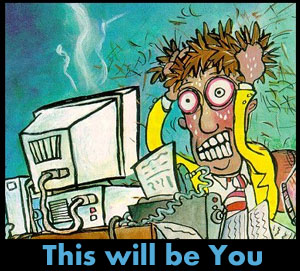 Javier Arévalo, Pyro Studios 2006
Videojuegos e Informática
Son muy exigentes técnicamente (hard/soft.)

Computación  inteligencia! (tiempo real)
Visualización (tiempo real)
Gestión de datos (tiempo real)
Acceso a red (tiempo real)
Interacción: mandos (tiempo real)
TODO en tiempo real!!!

Requieren multidisciplinariedad

Programación
Diseño (lógica, multimedia, guión)
Marketing
…
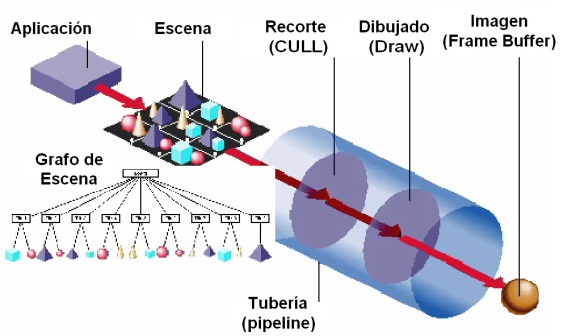 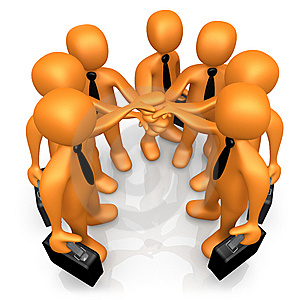 Índice
Los profesores
Las imágenes y los Top 10
¿Qué son los videojuegos?
¿Qué hacen los informáticos en ese mundo?
Nuestro objetivo
La propuesta docente
Actividades formativas
Prácticas de laboratorio
Evaluación
Horarios
Comentarios finales
Objetivo general
Suministrar a los estudiantes el conocimiento y las habilidades necesarias para desarrollar por sí mismos un videojuego no muy complejo pero completo

No importa que sea pequeño
No importa que sea un clon
No importa que sea feo

¡Lo que importa es terminarlo!
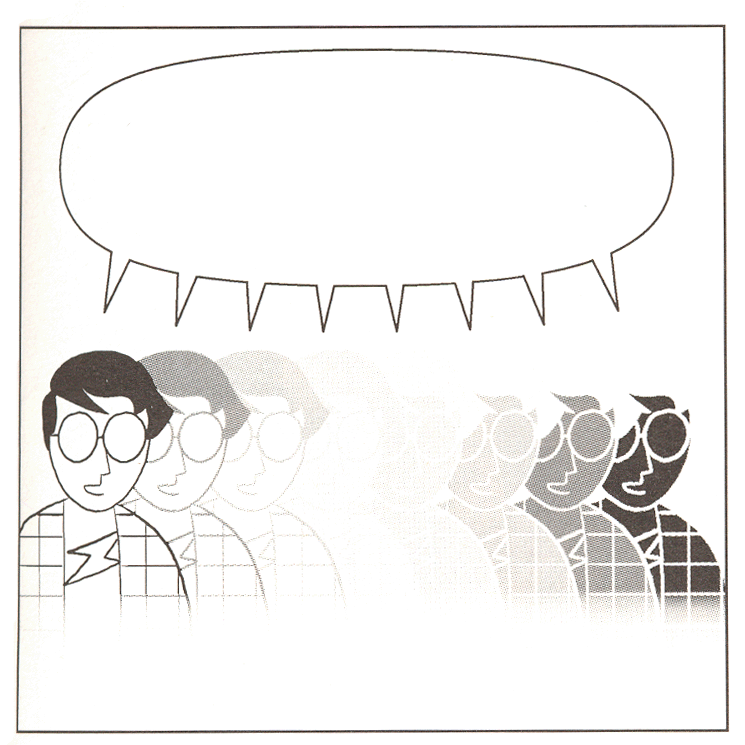 Índice
Los profesores
Las imágenes y los Top 10
¿Qué son los videojuegos?
¿Qué hacen los informáticos en ese mundo?
Nuestro objetivo
La propuesta docente
Actividades formativas
Prácticas de laboratorio
Evaluación
Horarios
Comentarios finales
Temario (1/2)

Introducción
¿Qué es un videojuego?
Videojuegos como industria del entretenimiento
Impacto social, ocio electrónico, serious games

El videojuego como proyecto software
Creatividad y diseño: De la idea al juego
Empresas de videojuegos: El equipo humano
Producción e implementación
Arquitectura base
Ajuste de la jugabilidad
Ética y legislación: PEGI

Inteligencia artificial para videojuegos
Repaso de técnicas de IA clásica
NPCs: comportamiento, personalidad, e interacción
Test de Turing en el ámbito de los videojuegos
Introducción a técnicas avanzadas
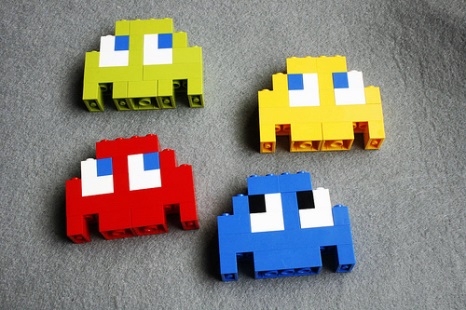 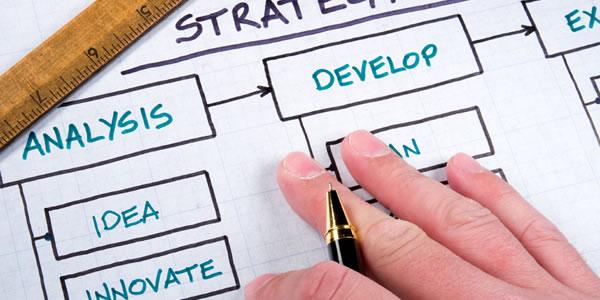 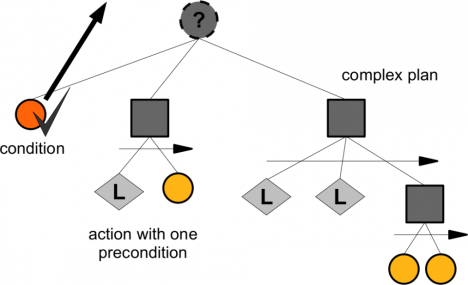 Temario (2/2)


Generación de gráficos en tiempo real
Gráficos 2D y 2.5D: técnicas, creación, manejo
Introducción a los gráficos 3D en tiempo real
Pipeline gráfico en GPUs
Alternativas y mejoras
Animación: conceptos básicos
Físicas y colisiones


Historia y evolución de los videojuegos
Plataformas: Máquinas recreativas, ordenadores, consolas, dispositivos móviles
Videojuegos que han marcado un hito. Principales géneros
Evolución de los gráficos y el sonido
Impacto de Internet en los videojuegos
Controladores: Interacción con los videojuegos
Preservación de videojuegos
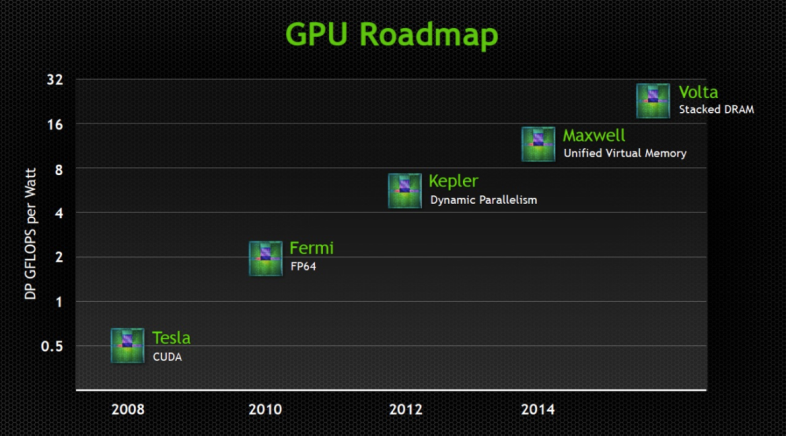 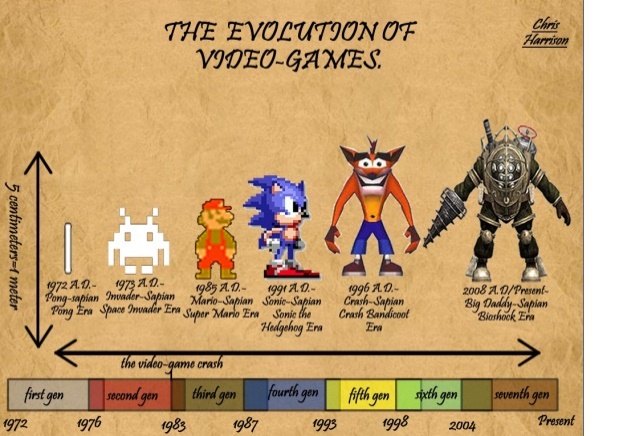 Índice
Los profesores
Las imágenes y los Top 10
¿Qué son los videojuegos?
¿Qué hacen los informáticos en ese mundo?
Nuestro objetivo
La propuesta docente
Actividades formativas
Prácticas de laboratorio
Evaluación
Horarios
Comentarios finales
Actividades formativas
Horas presenciales:

Clases magistrales


Clases prácticas
Laboratorio

Evaluación
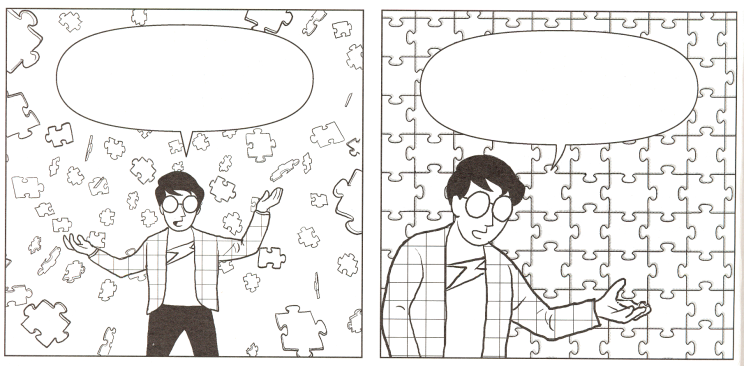 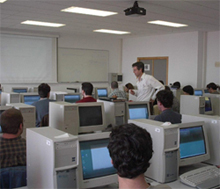 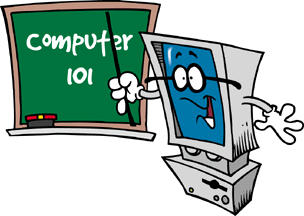 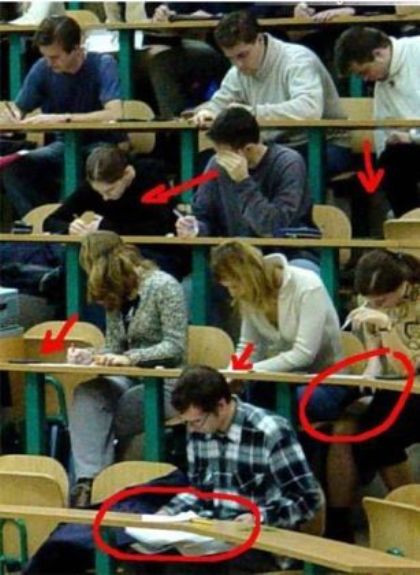 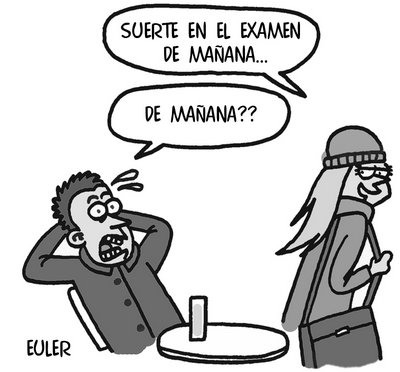 Índice
Los profesores
Las imágenes y los Top 10
¿Qué son los videojuegos?
¿Qué hacen los informáticos en ese mundo?
Nuestro objetivo
La propuesta docente
Actividades formativas
Prácticas de laboratorio
Evaluación
Horarios
Comentarios finales
Prácticas de laboratorio
Objetivo: desarrollar un videojuego desde cero
Videojuego 2D ó 3D, con IA no trivial, divertido
Crear un producto software de buena calidad
Intro, menús, opciones, música, varios niveles, video promocional
Aprender a comenzar(y terminar!) un videojuego
Controles/configuración adecuada
IA adecuada, evolución de la dificultad
Conseguir una jugabilidad adecuada  Que sea divertido!! (si no, no es un videojuego!)
Trabajar en equipos de 3 personas
Trabajo cooperativo multiequipo
Apreciar la dificultad de implementar ciertas ideas (aparentemente sencillas)
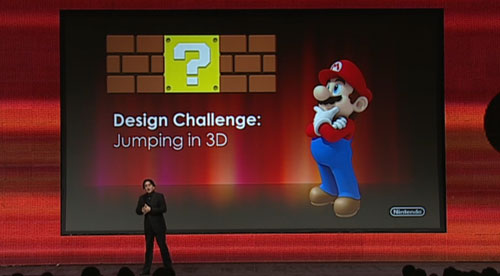 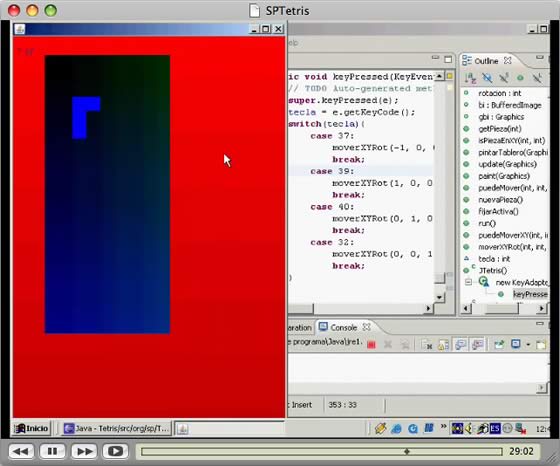 [Speaker Notes: , multijugador en red]
Prácticas de laboratorio: Videojuego
Se puede elegir el videojuego
Clon juego clásico
(recomendado)
Gráficos 2D
Gráficos 3D 
Uso toolkits
Idea original
(mucho más costoso)
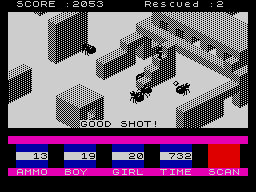 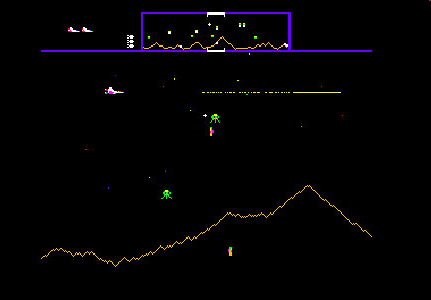 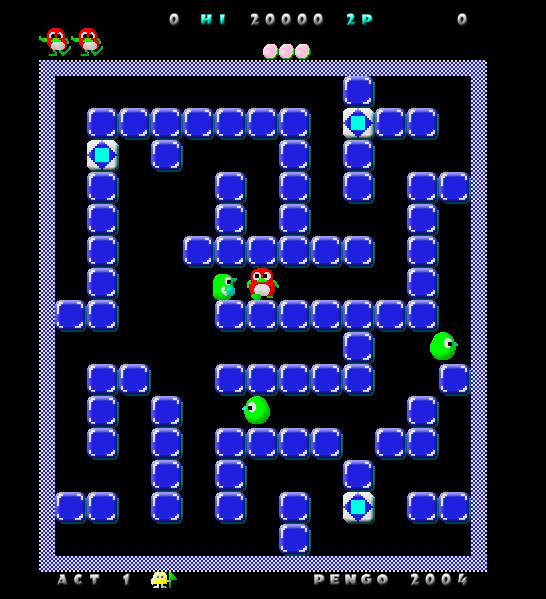 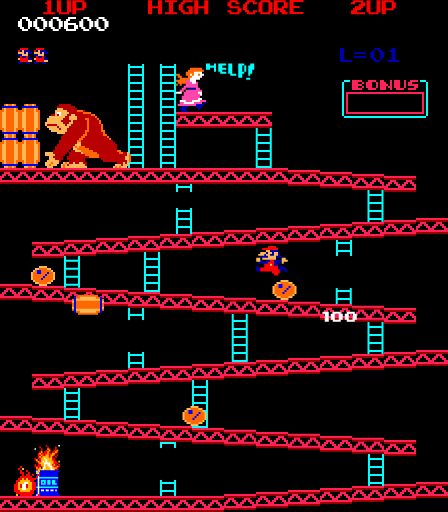 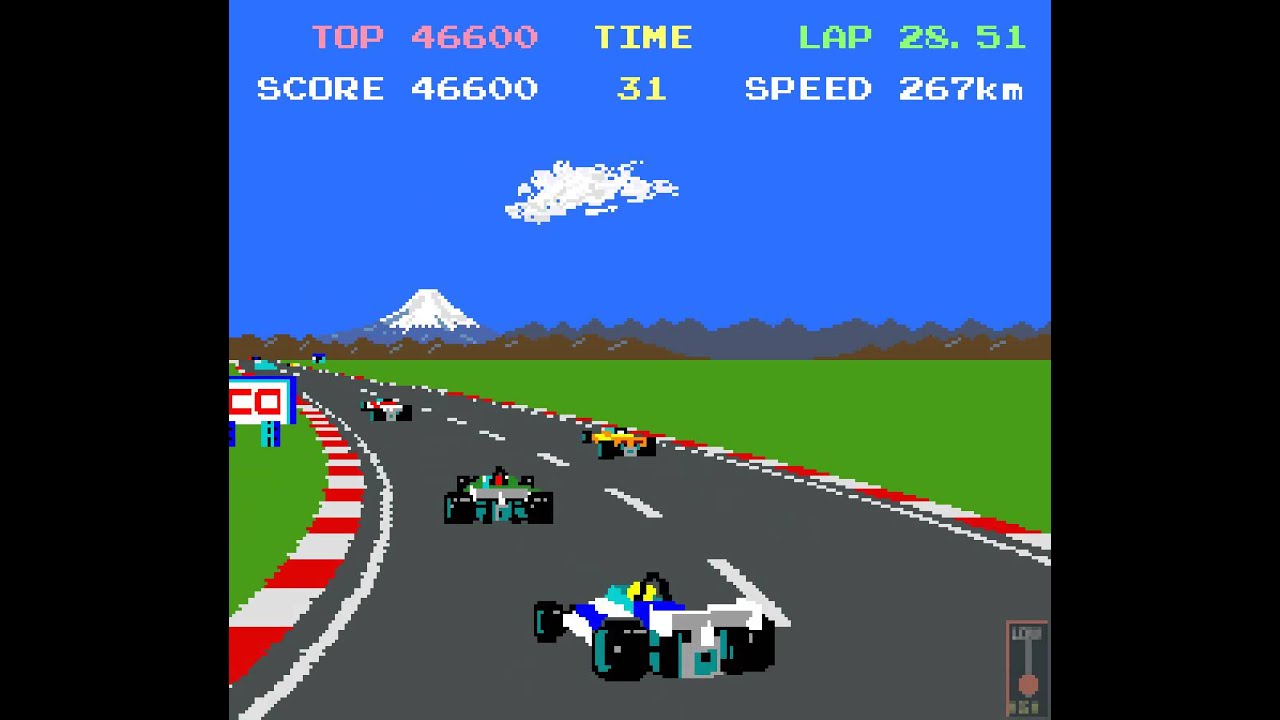 Prácticas de laboratorio: Hard./Soft.
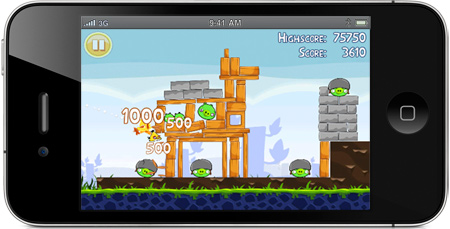 Se puede elegir plataforma y lenguaje de programación
PC (Windows/Linux)
Web (JavaScript)
Android, iOS
1 x Xbox One
Plataformas retro
placa RetroWiz (≈ Arduino, C)
ATmega328: 8-bit @ 20Mhz, flash memory 32Kb
SD, VGA, ps2, audio, firmware (sprites, etc.)
Sinclair ZX Spectrum (compilador ZX BASIC)
Controles avanzados:
3 x Kinect
1 x Oculus Rift + Touch
6 x gafas VR para smartphone y 2 x mandos VR
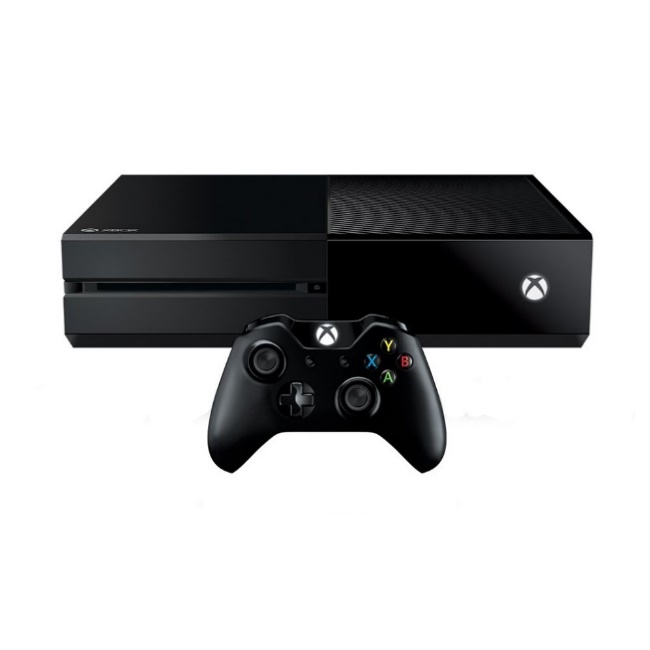 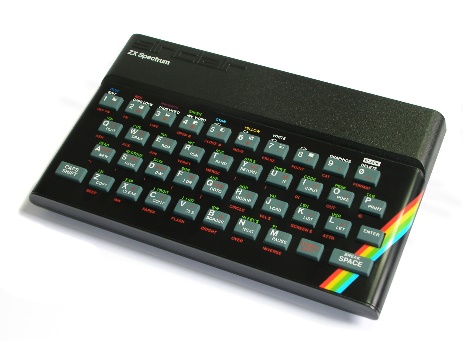 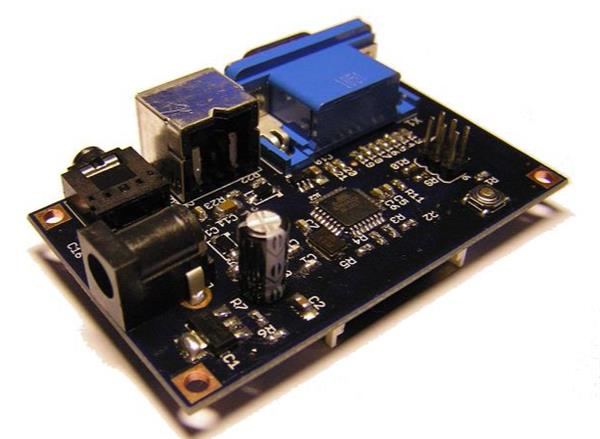 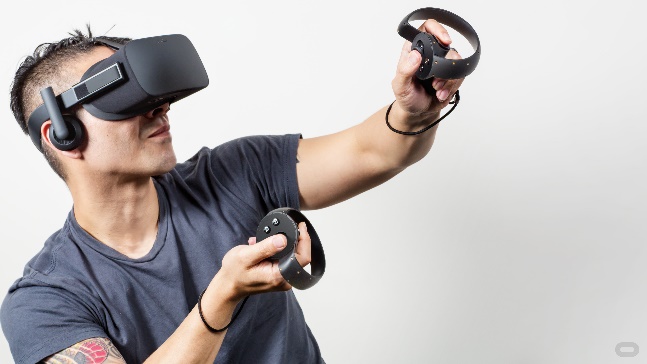 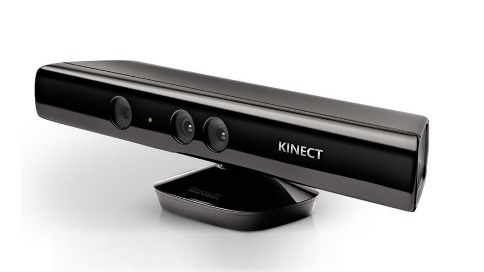 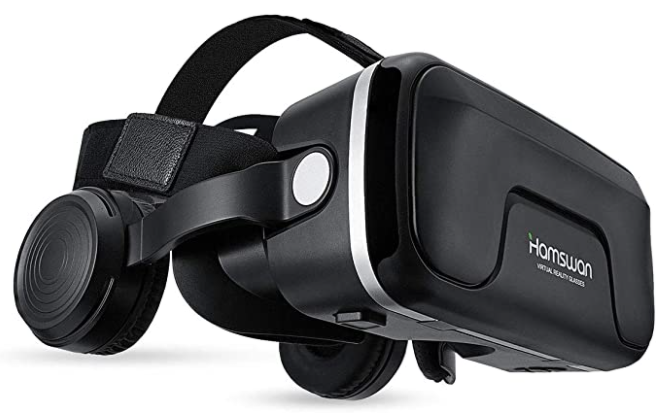 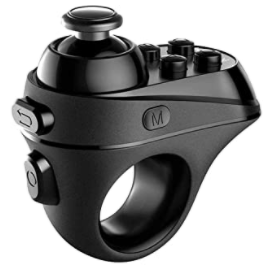 [Speaker Notes: , multijugador en red]
Prácticas de laboratorio: IA
Diseñar caracteres no controlados por el jugador (Non-Player Character o NPC) que:
Se muevan sin problemas por el escenario
Presenten comportamientos complejos
Aunque en el juego original no sean así (menú conf.  IA original vs. nueva IA) 
Poco previsibles, cambiantes mediante aprendizaje, etc.
Comportamiento dinámico, dificultad variable y creciente
Fácilmente configurable
Siempre en equilibrio con la jugabilidad
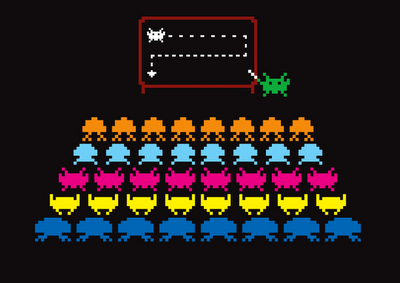 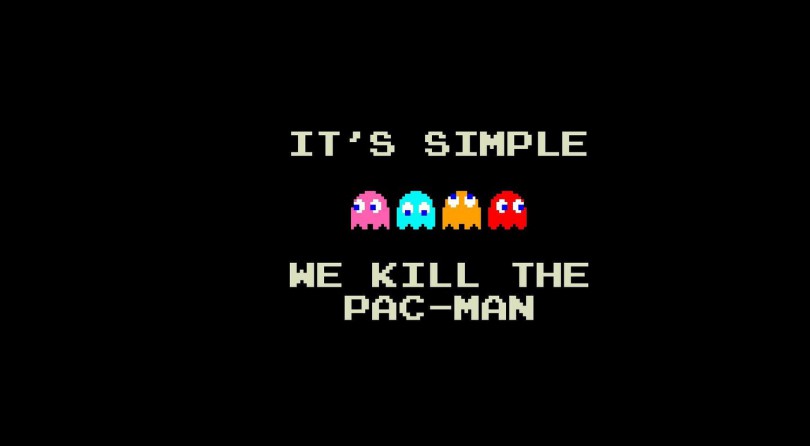 Prácticas de lab: Intro gráficos 2D/3D
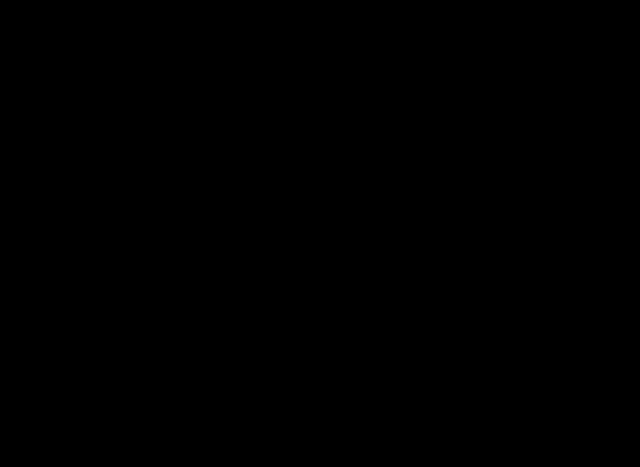 Dibujado en 2D
Mover sprites
Pseudo 3D
Ventana tamaño variable
5 feb., entrega mismo día
Dibujado en 3D
Modelos y transformaciones
19 feb.
Control cámara y colisiones
11 mar.
Entrega el mismo día
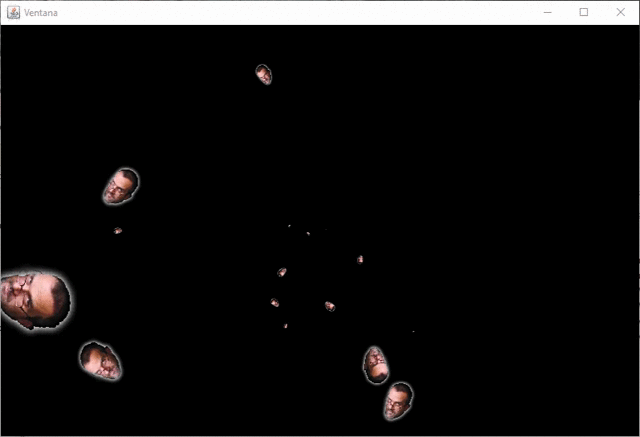 Prácticas de laboratorio (I)
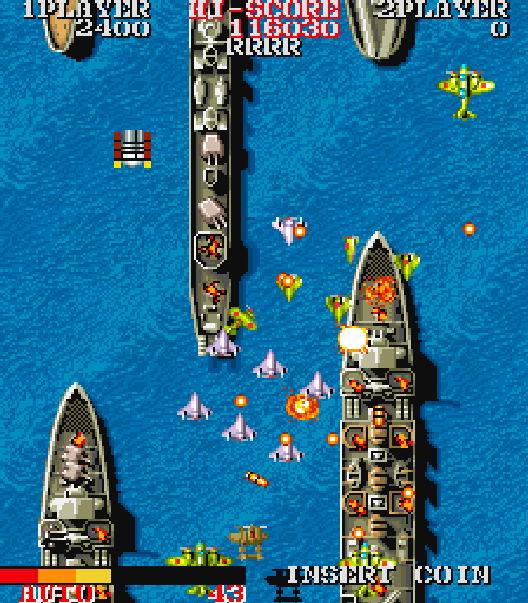 Desarrollo de un videojuego 2D completo, desde cero
Colaboración entre 2-3 grupos de alumnos (gráficos, IA, etc.)

Desarrollo de un videojuego 3D sencillo
Realizado por cada grupo:
intro prácticas 3D + jugabilidad
Ej.: Asteroids, billar, en 1ª persona, etc
Uso optativo de técnicas más avanzadas (texturas, shaders, iluminación, etc.)
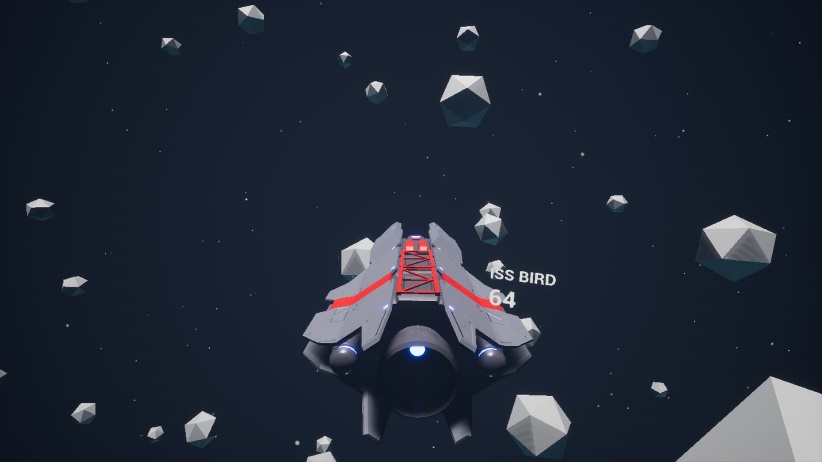 Prácticas de laboratorio (II)
Sesiones de laboratorio tutoradas
Proponer ideas, problemas, soluciones y mostrar evolución al profesor
Seguimiento desarrollo videojuego
Profesor ≠ beta tester, profesor ≠ manual lenguaje de progr.
Hitos intermedios entregables incrementales
Versión alfa  comentarios profesores
Versión beta (jugabilidad + IA propia)  evaluación beta
Versión final (jugabilidad equilibrada)  evaluación final

Evaluación de las prácticas (v y final) de vuestros compañeros
puntuación, sugerencias de mejora, elección mejor videojuego
La nota depende de la opinión de todos, profesores y alumnos
Entregas / hitos desarrollo videojuego
17 febrero (no presencial): GDD juego 2D
Entrega “contrato” con lo que el grupo se compromete a realizar
Previo acuerdo y con el visto bueno de los profesores
26 marzo (presencial): Demo juegos 2D y 3D (exe, doc) versión ALFA
Demo de la parte visual (principal) del videojuego, jugable
28  abril (no presencial): Entrega juegos 2D y 3D (exe, doc, clip) Versión BETA
Envío link a zip/rar con ambos juegos  evaluación profesores y resto de alumnos
Juego 2D: ejecutable (menus + IA), doc, videoclip 1’; juego 3D: ejecutable, doc
5 mayo: envío evaluación consensuada de juegos de los otros grupos
Juego 2D: ptos. 0-10 apartados, máx. 10 comentarios, medallas; juego 3D: máx. 3 comentarios
14 mayo (no presencial): juego 2D (exe, doc, clip) + juego 3D (exe, doc) + slides
Envío link a zip/rar con ambos juegos  evaluación profesores y resto de alumnos
Juego 2D: ejecutable (menus + IA), doc, videoclip 1’; juego 3D: ejecutable, doc
15 mayo: envío evaluación otros grupos (ptos., medallas, sin comentarios)
16 mayo (presencial): presentación pública versiones finales juegos 2D & 3D
presentación pública 15’ + 15’ preguntas profesores
Proclamación mejor juego 2D y 3D del curso
Índice
Los profesores
Las imágenes y los Top 10
¿Qué son los videojuegos?
¿Qué hacen los informáticos en ese mundo?
Nuestro objetivo
La propuesta docente
Actividades formativas
Prácticas de laboratorio
Evaluación
Horarios
Comentarios finales
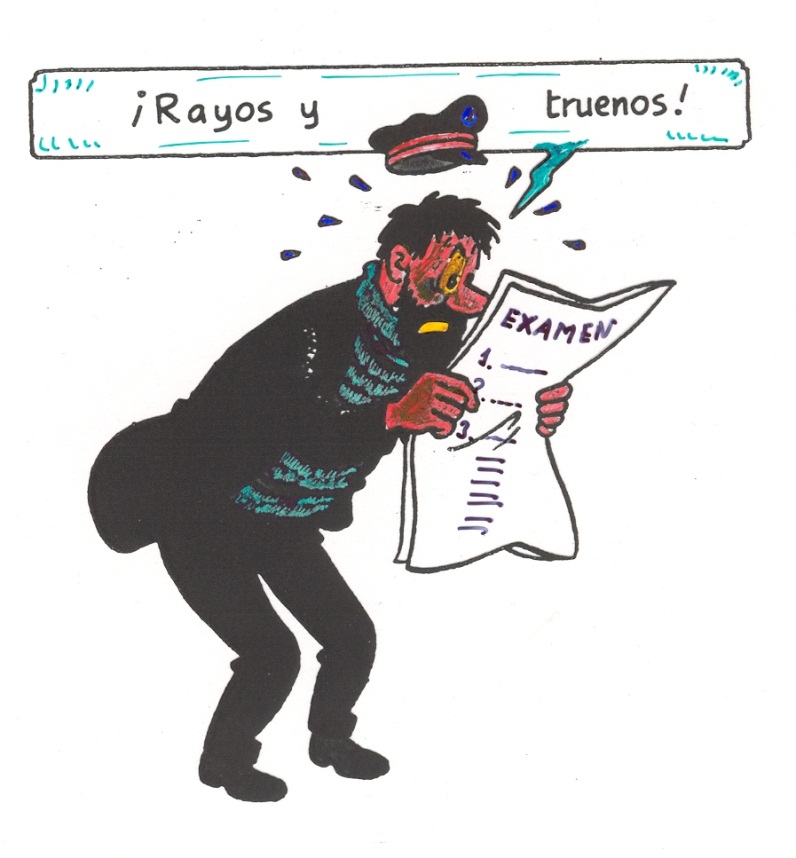 Evaluación
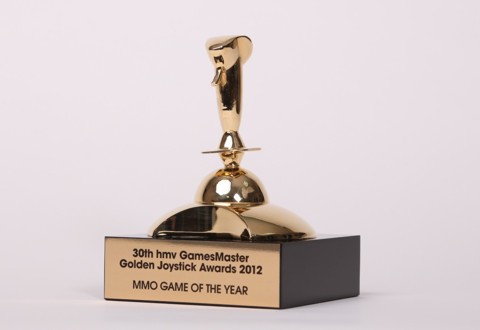 Prácticas laboratorio (50%)
Prácticas intro (10%)
Videojuego 2D (70%)
Videojuego 3D (20%)


Prueba escrita (50%)
24-05-2025 (M), 25-06-2025 (T)
Sobre clases teóricas, prácticas, charla invitada, etc.
¾ clases + 7-10 en prácticas lab  ¡sin examen!

Hay que aprobar cada prueba por separado
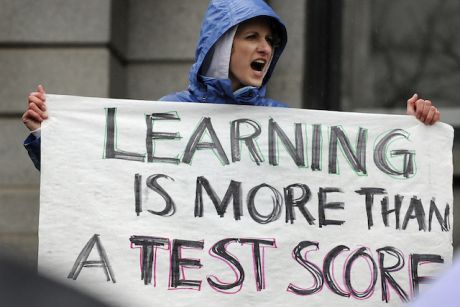 Índice
Los profesores
Las imágenes y los Top 10
¿Qué son los videojuegos?
¿Qué hacen los informáticos en ese mundo?
Nuestro objetivo
La propuesta docente
Actividades formativas
Prácticas de laboratorio
Evaluación
Horarios
Comentarios finales
Horarios
Clases teóricas (aula A.04)
Lunes 12:00-14:00 (Eduardo)
Jueves 13:00-14:00 (Ibón)

Prácticas de laboratorio (L1.02)
Martes B 16:00-18:00
Miércoles B 16:00-18:00
Horario reservas laboratorio VID
Índice
Los profesores
Las imágenes y los Top 10
¿Qué son los videojuegos?
¿Qué hacen los informáticos en ese mundo?
Nuestro objetivo
La propuesta docente
Actividades formativas
Prácticas de laboratorio
Evaluación
Horarios
Comentarios finales
Web de la asignaturahttp://webdiis.unizar.es/asignaturas/videojuegos/
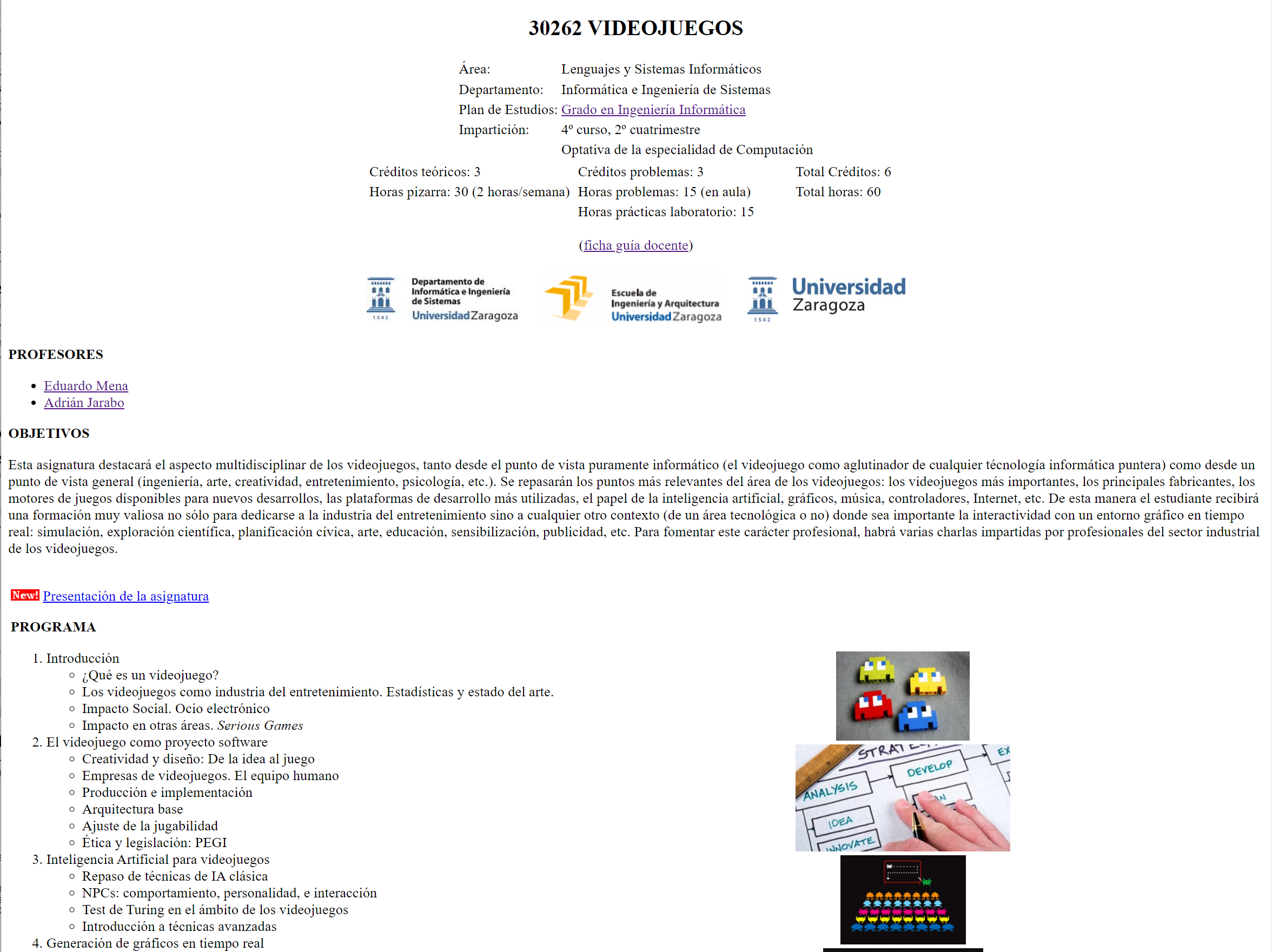 ¡Os invitamos a jugar!
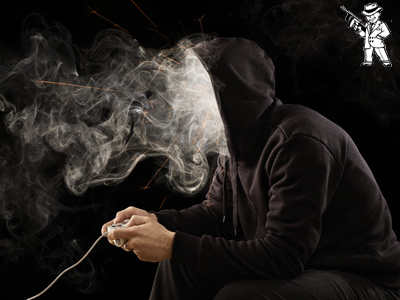 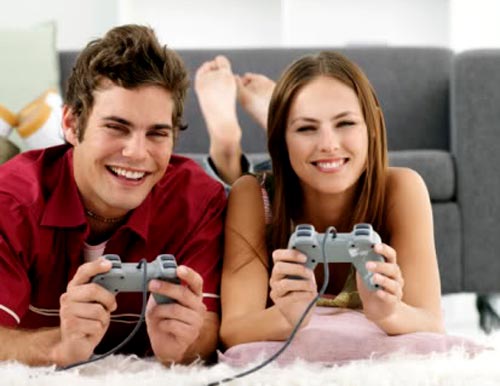